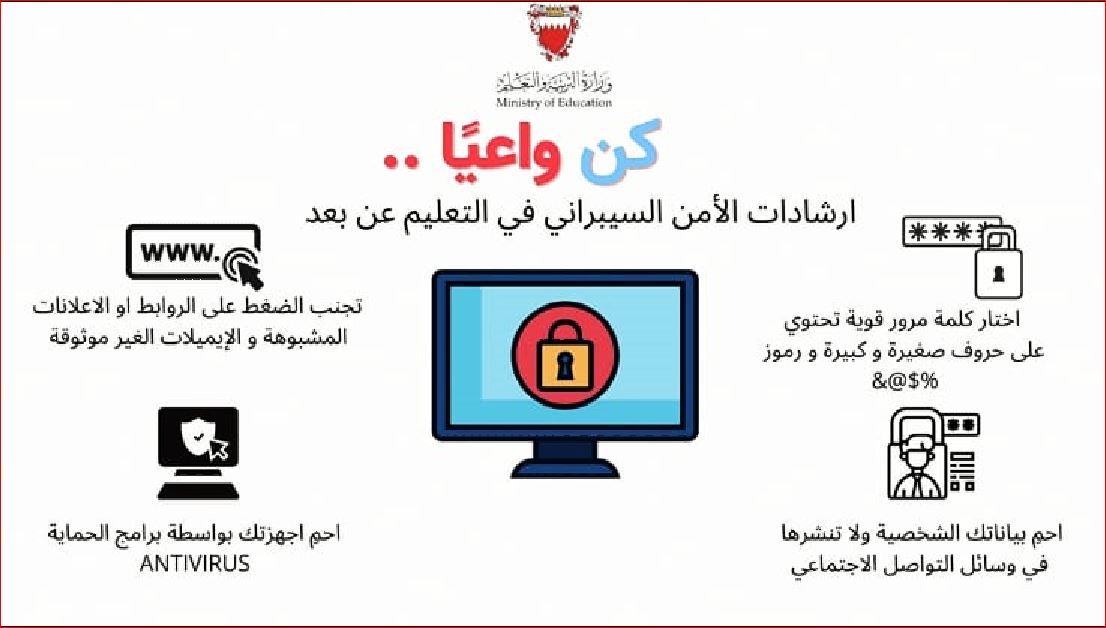 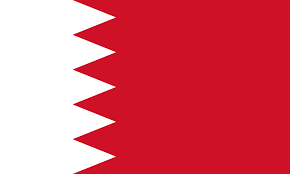 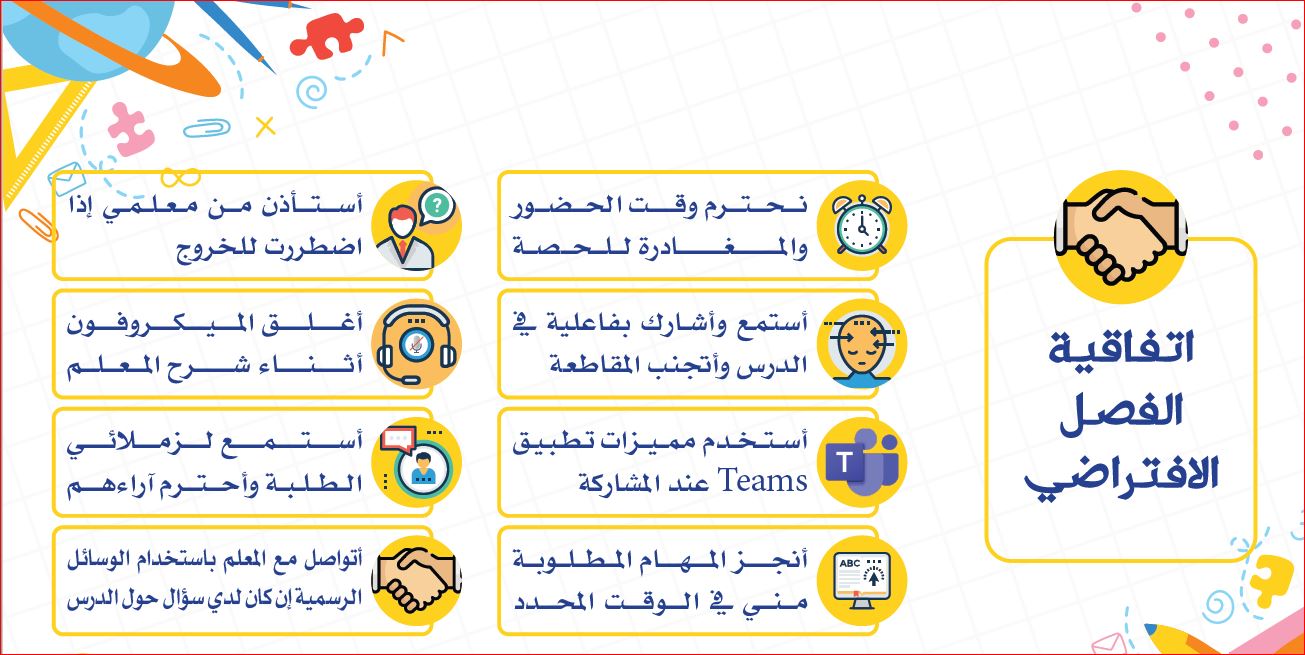 عزيزي الطالب , سلوكك الايجابي يتجلى بتحليك بهويتك البحرينية , والأخلاق العالية .
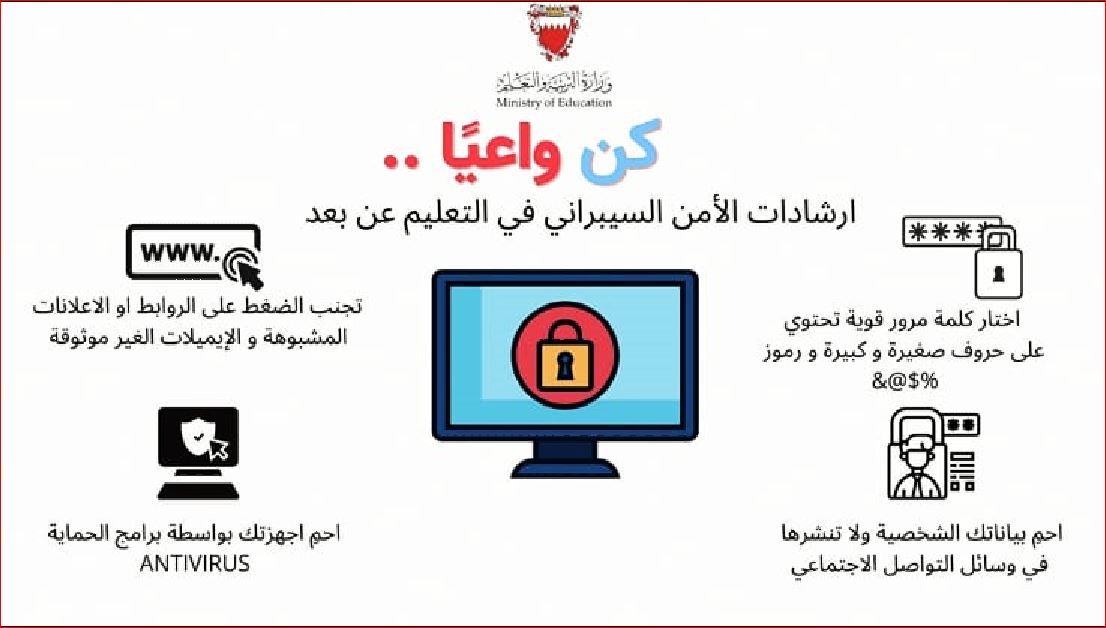 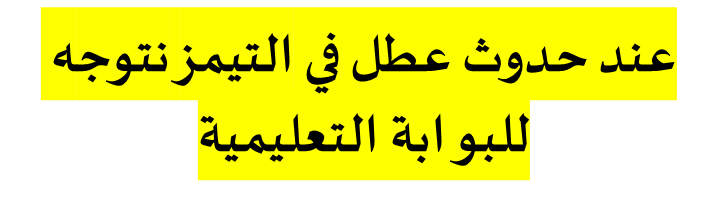 استهلالي
في مهرجان (البحرين أولا) عدد المسئولين
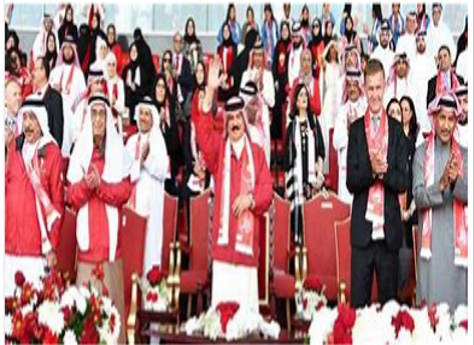 3 4   = ................
أ)  81
ب)    12
ج)   7
وزارة التربية والتعليم – الفصل الدراسي الثاني 2021-  2022م
ضرب وحيدات الحد - الصف الثاني إعدادي
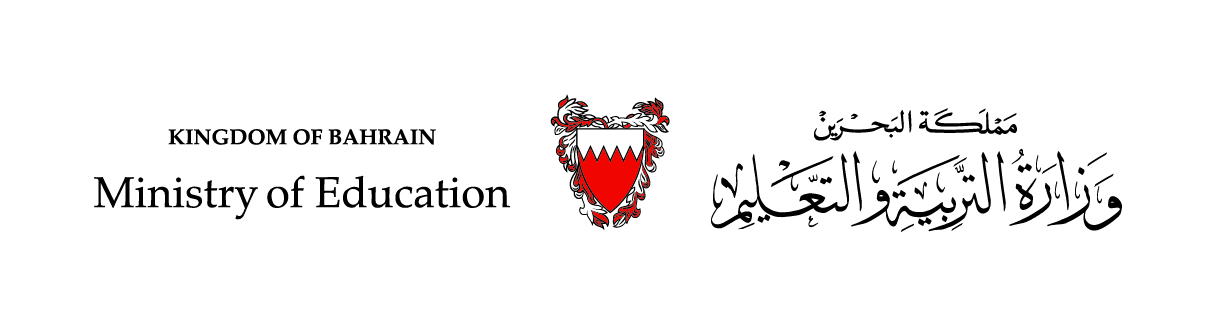 رياضيات الصف الثالث الإعدادي – الجزء الثاني(9-2): متوازي الأضلاع
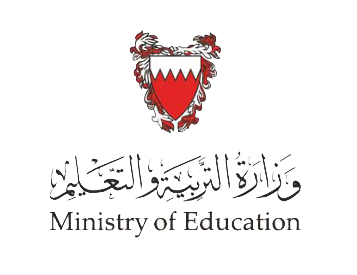 الاستراتيجية: المعلم الصغير
والحوار والمناقشة
فيما سبق تعلمنا
تصنيفَ الأشكالِ الرُّباعية

سنتعلم في هذا الدرس
خصائصَ أضلاعِ وزوايا وأقطارِ متوازيات الأضلاع
متوازي الأضلاع هو شكلٌ رباعيٌّ فيهِ كلُّ ضلعينِ متقابلينِ متوازيان
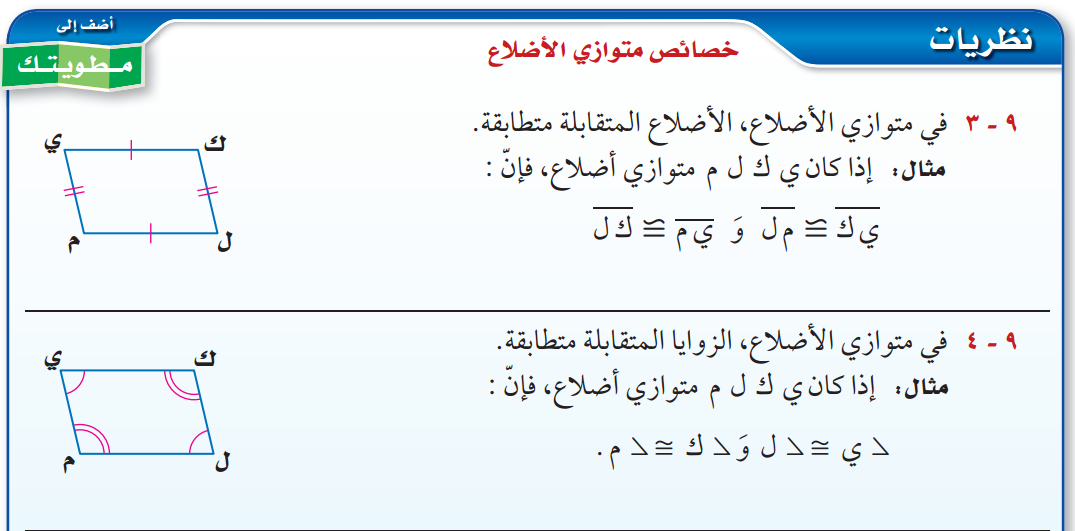 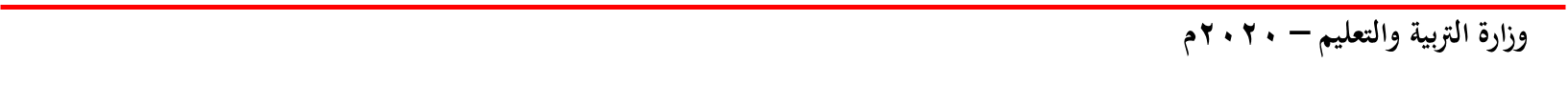 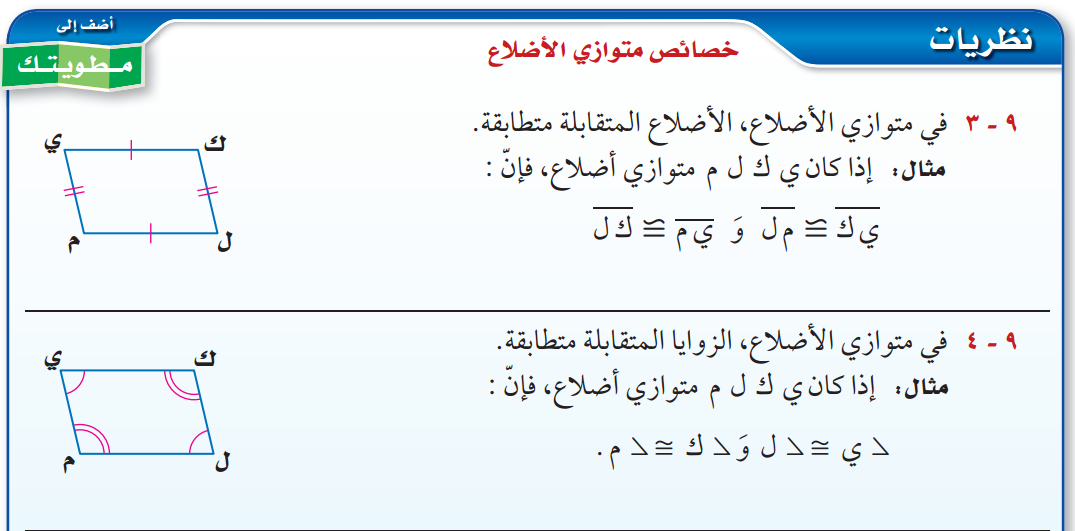 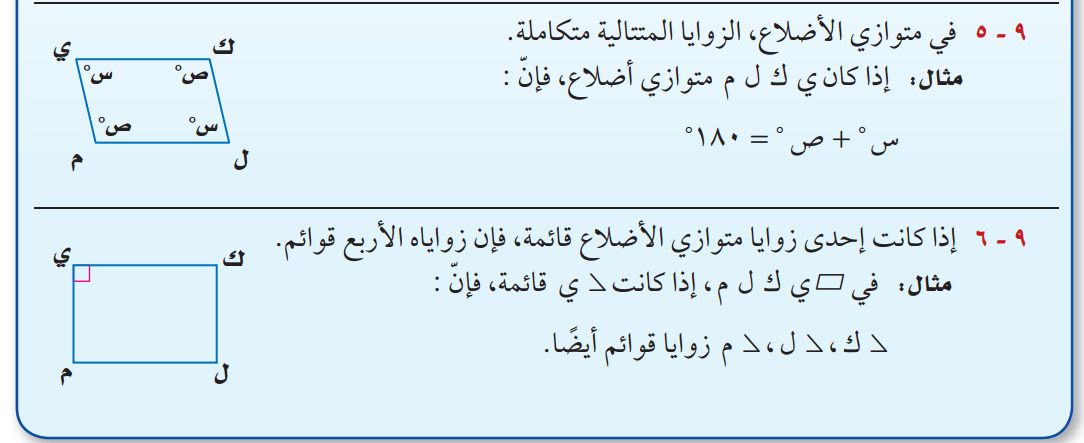 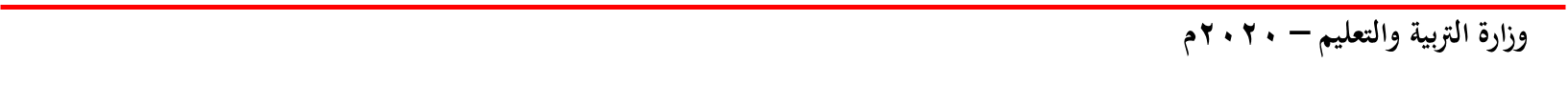 مثال: استعمالُ خصائصِ متوازي الأضلاع
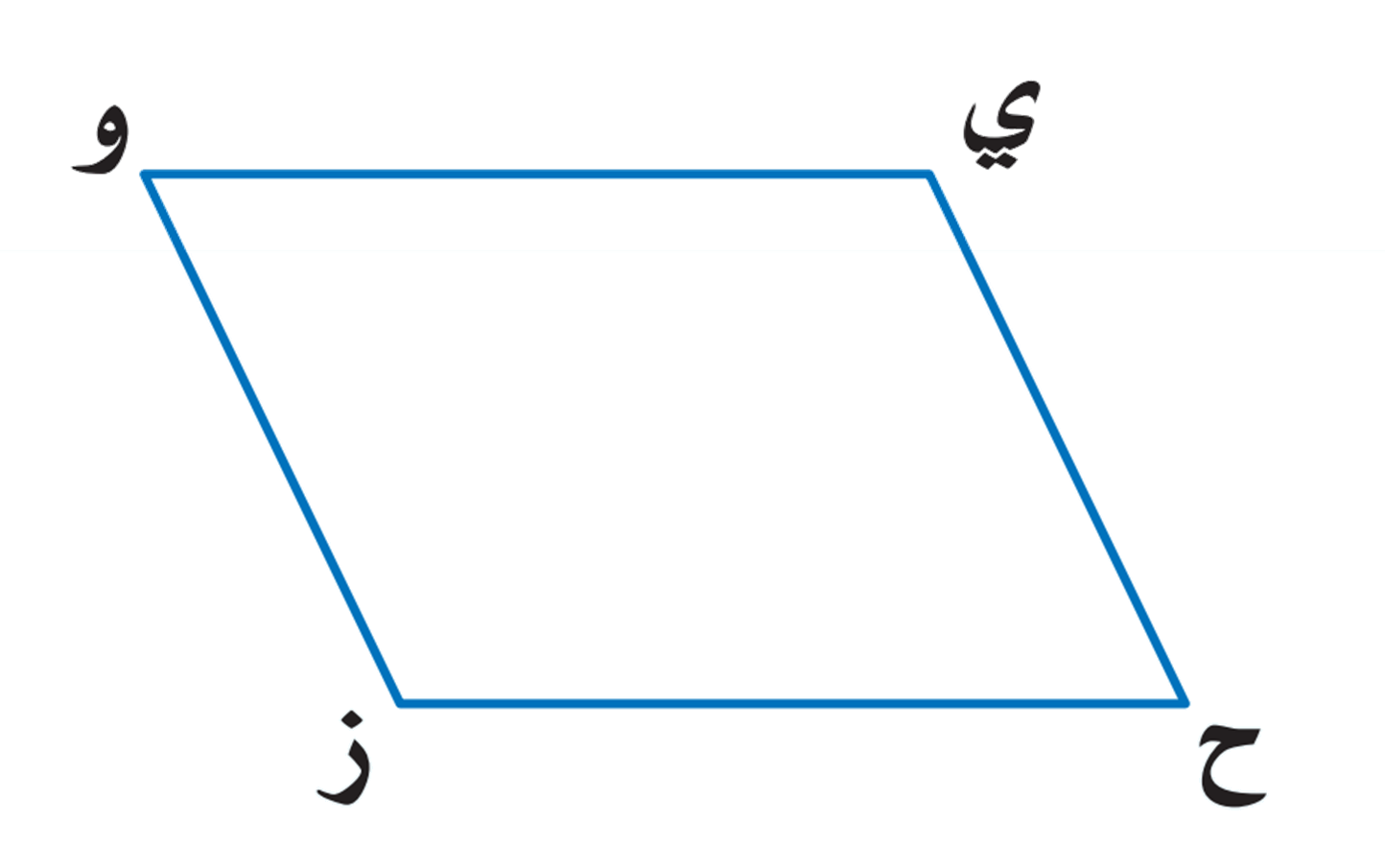 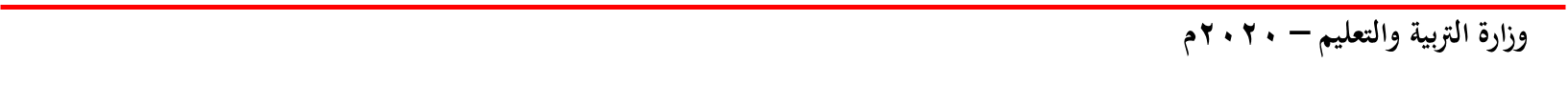 مثال: استعمالُ خصائصِ متوازي الأضلاع
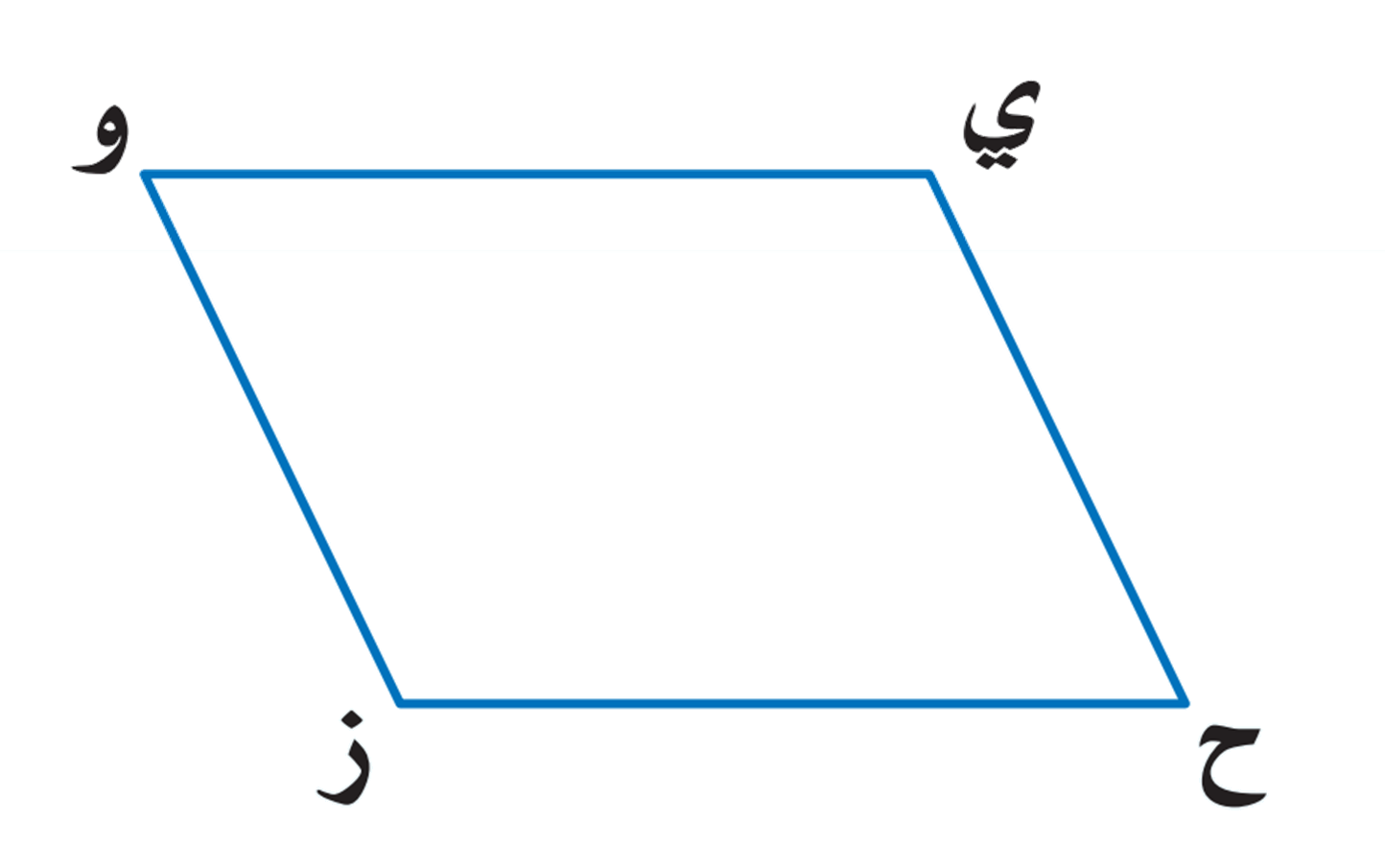 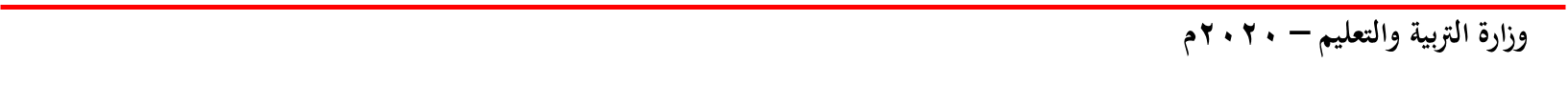 مثال: استعمال خصائص متوازي الأضلاع
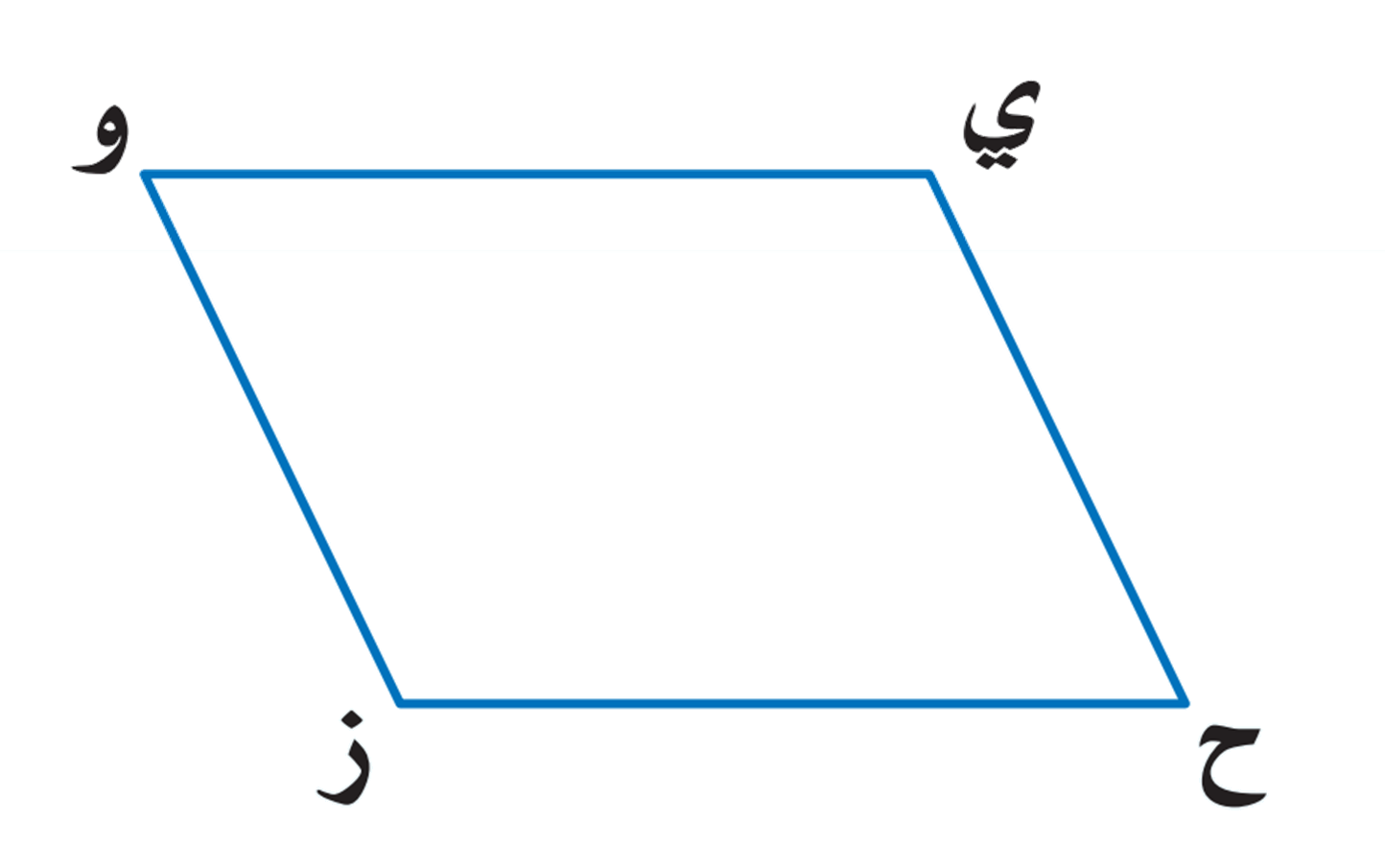 الحل:
و ز  = ي ح = 3 قدم	(الأضلاع المتقابلة في ▱ متطابقة)
الحل:
ي و = ح ز = 4 قدم		(الأضلاع المتقابلة في ▱ متطابقة)
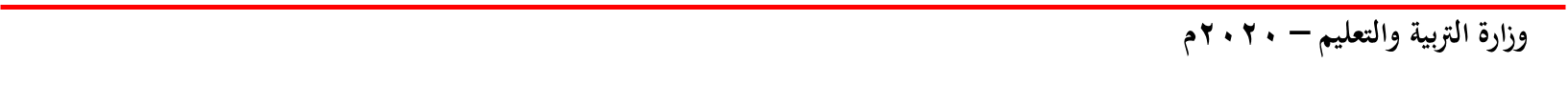 تدريب: استعمالُ خصائصِ متوازي الأضلاع
5د
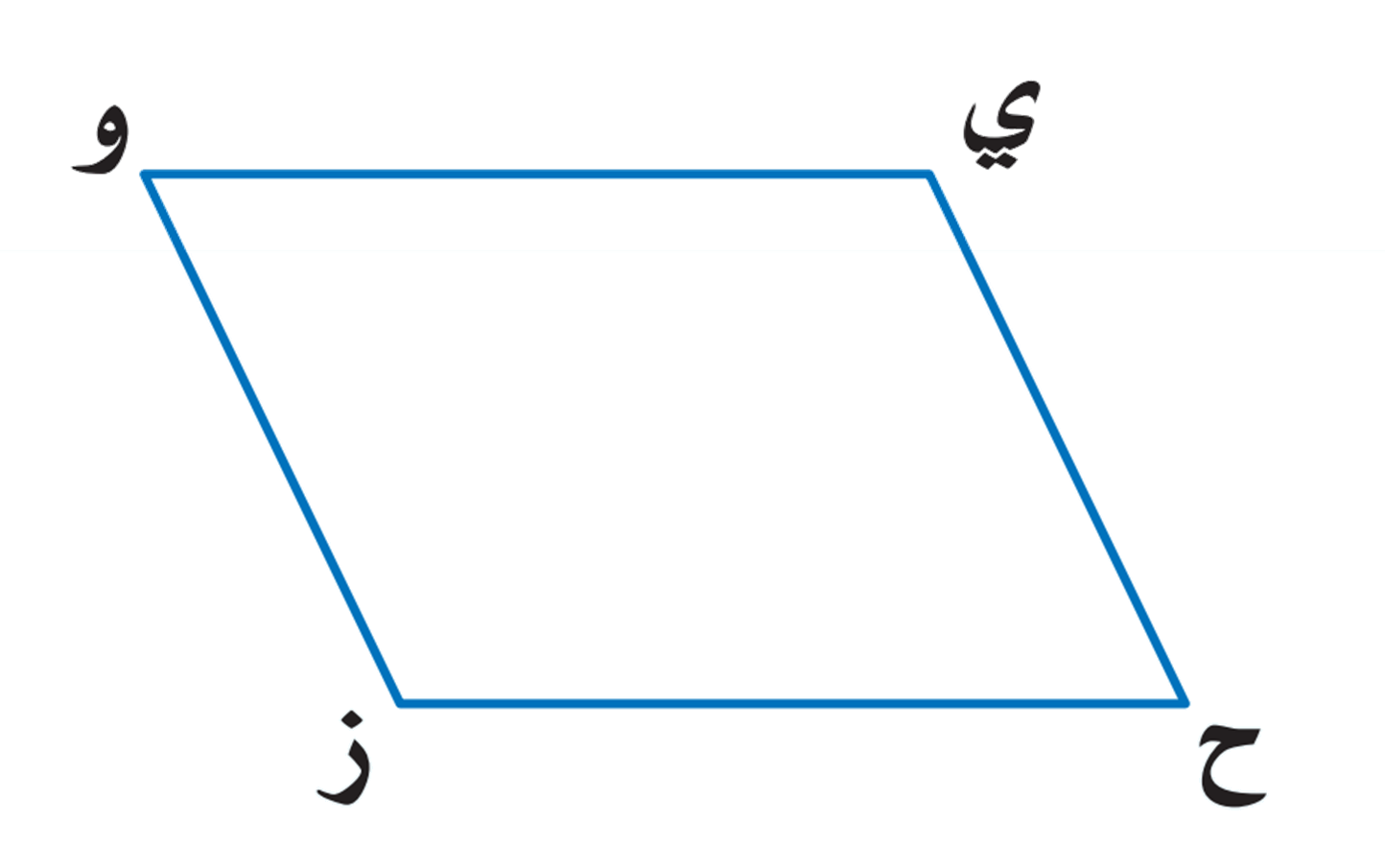 ب)  ق ⦣ و
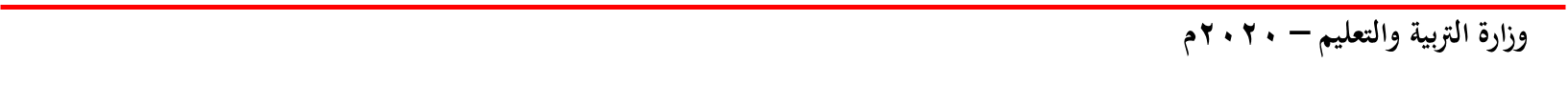 تدريب: استعمالُ خصائصِ متوازي الأضلاع
5د ب
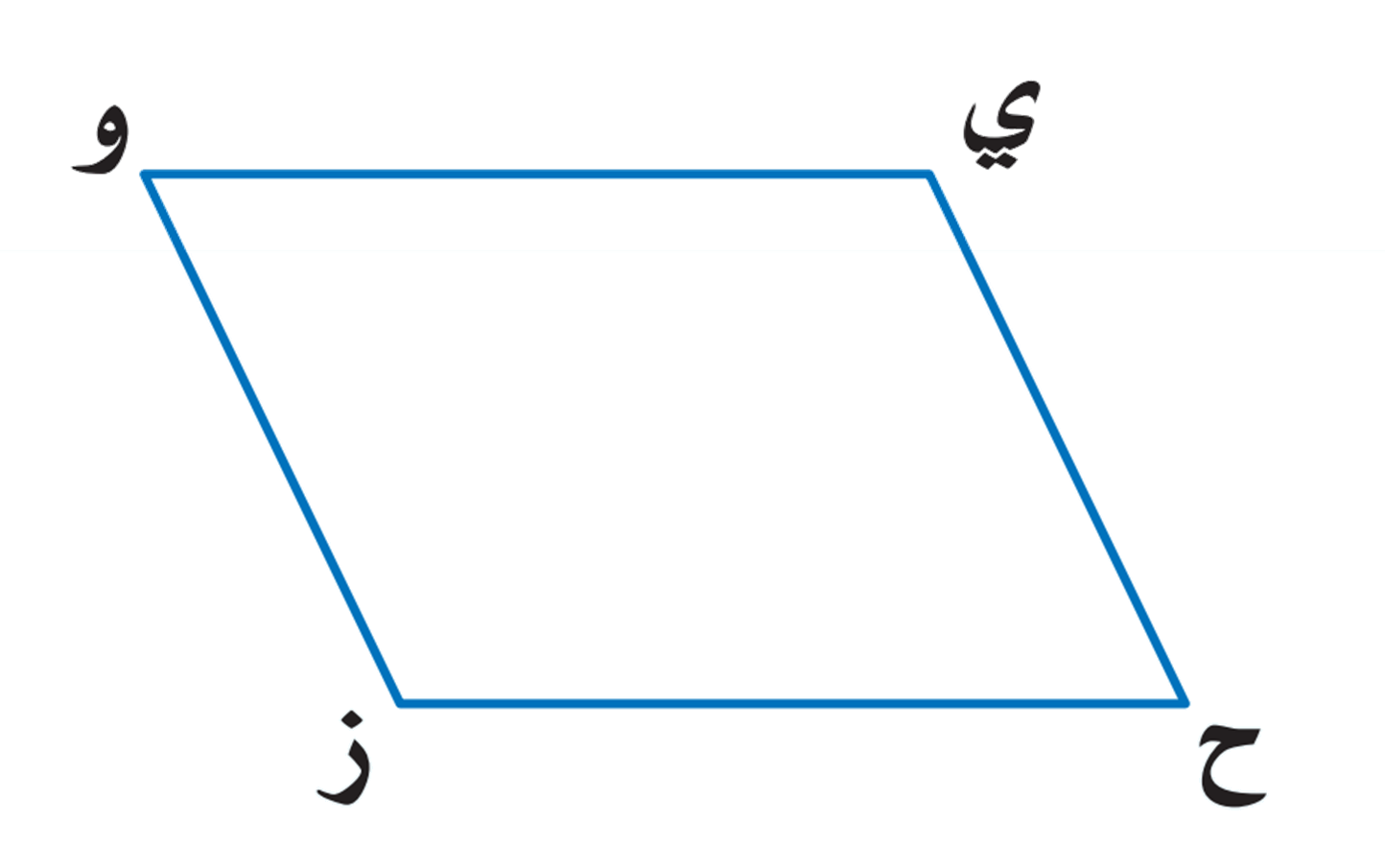 د)  ي و
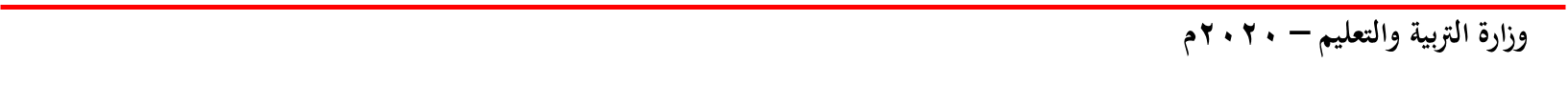 كسر الجمود
القيم  : التسامح
مثال: استعمالُ خصائصِ متوازي الأضلاع
أوجد قيمةَ كلِّ مُتغيرٍ في مُتوازي الأضلاعِ المُعطى في كُلِّ ممّا يأتي:
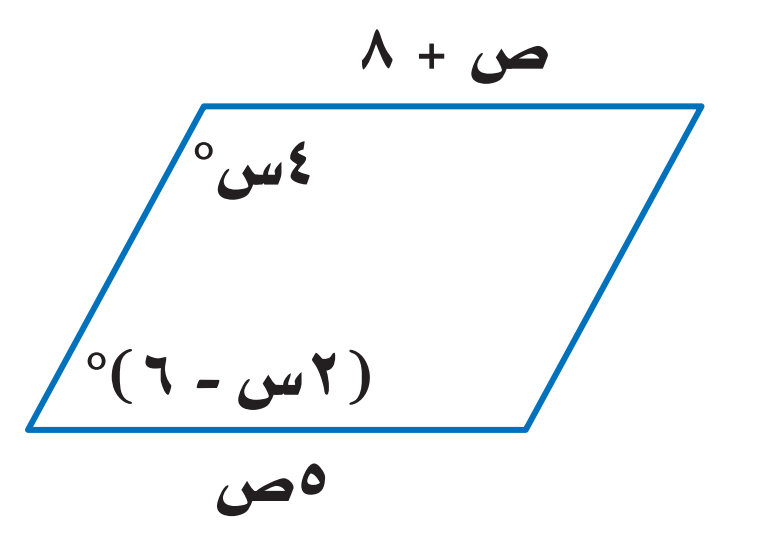 الحل:
نوجد المتغير ص 
ص + 8 = 5 ص		(الأضلاع المتقابلة في ▱ متطابقة)
      8   = 4 ص		(بطرح  ص لكل من الطرفين)
      2   = ص			(بقسمة  4  لكل من الطرفين)
      ص = 2			(خاصية الانعكاس)
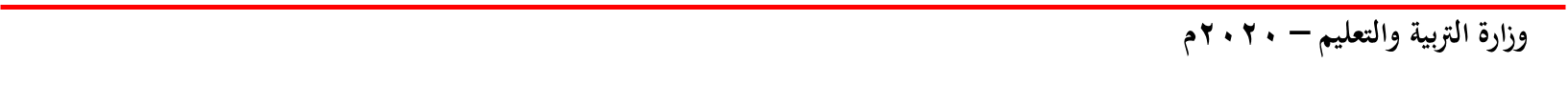 مثال: استعمالُ خصائصِ متوازي الأضلاع
أوجد قيمةَ كلِّ مُتغيرٍ في مُتوازي الأضلاعِ المُعطى في كُلِّ ممّا يأتي:
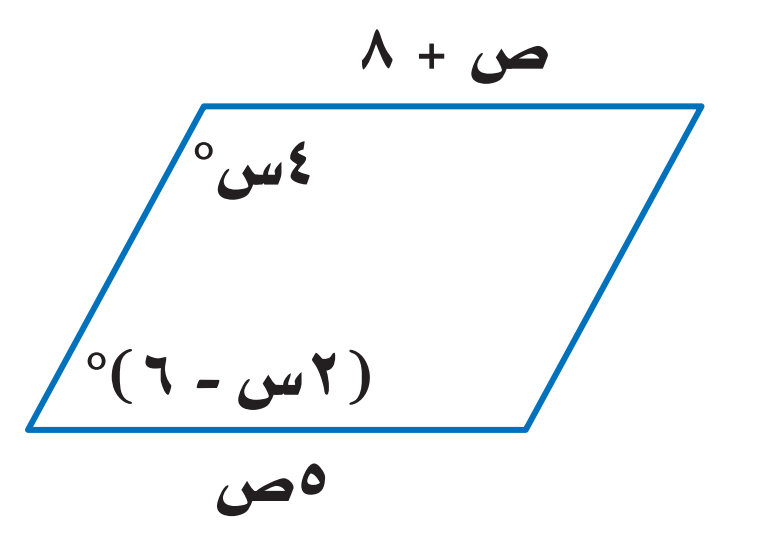 الحل:
نوجد المتغير س 
     4س + (2س – 6) = 180		(الزوايا المتتالية في ▱ متكاملة)
	      6س – 6  = 180		(تبسيط)
      		   6س = 186		(إضافة 6  لكل من الطرفين)
      		     س = 31		(بقسمة  6  لكل من الطرفين)
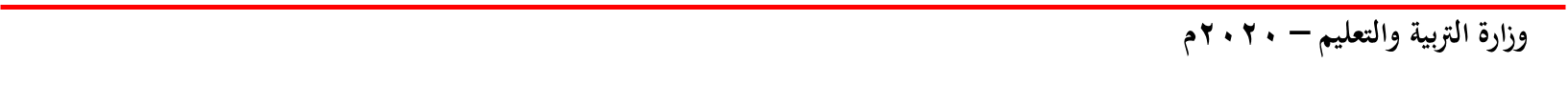 تدريب:  استعمالُ خصائصِ متوازي الأضلاع
5د س
أوجد قيمةَ كلِّ من أ ، ب ٍ في مُتوازي الأضلاعِ المُعطى في كُلِّ ممّا يأتي:
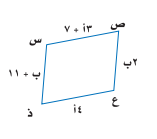 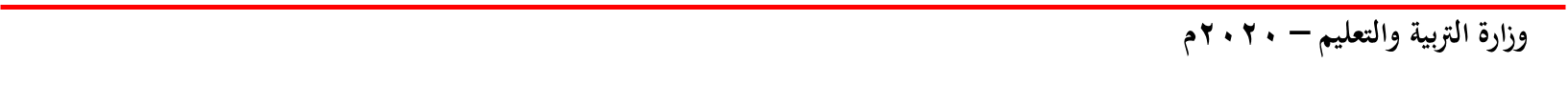 عزيزي الطالب، ماذا تعلمت في هذا الدرس ؟
1) خصائص متوازي الأضلاع
الأضلاع المتقابلة متطابقة
الزوايا المتقابلة متطابقة
الزوايا المتتالية متكاملة
قطرا متوازي الأضلاع ينصف كل منهما الآخر 

2) استعمال خصائص متوازي الأضلاع في:
الجبر (إيجاد قيم المتغيرات)
 البراهين
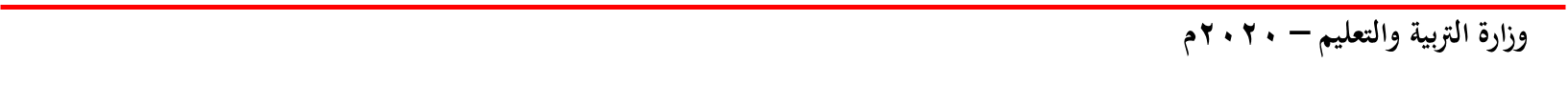 لمزيد من التدريبات:

من كتاب الطالب
فقرة تأكد صفحة 154 رقم 2، 3، 4
فقرة تدرّب صفحة 155 رقم 7، 8، 9
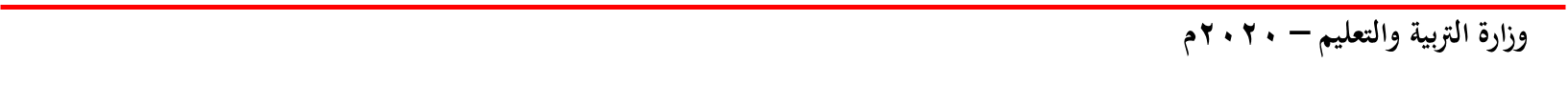